DEUTSCH
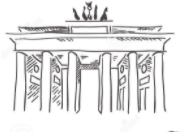 5.KLASSE
THEMA DER STUNDE:
Wiederholung
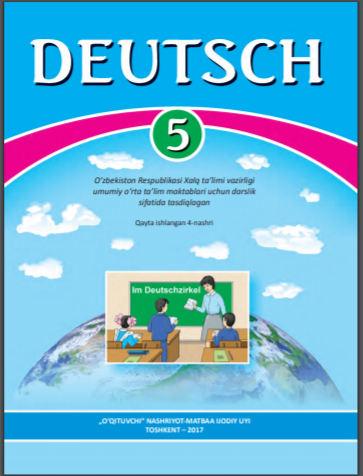 PLAN DER STUNDE:
Kontrolle der Hausaufgabe
 Wir wiederholen Tiernamen
 Höhrverstehen 
 Wir lesen den Text
 Wir machen Übungen
 Aufgabe für selbstständige Arbeit
Kontrolle der Aufgabe
Übung 2, Seite 130. Füllen Sie die Lücken aus!
In diesem Dorf gibt es … . 
Die Kinder     …     für die Haustiere. 
Im Sommer geben die Kühe mehr … . 
Die Kinder    …     ihre Haustiere. 
Wir haben    …       einen Tiger gesehen. 
Ich habe      …     vor Löwen und Tigern. 
Die Hasen    …     Angst vor Füchsen und Wölfen. 
(haben, Pferde, im Zoo, sorgen, Milch, füttern, Angst)
Pferde.
sorgen
Milch.
füttern
im ZOO
Angst
haben
Ordnen Sie die Wörter
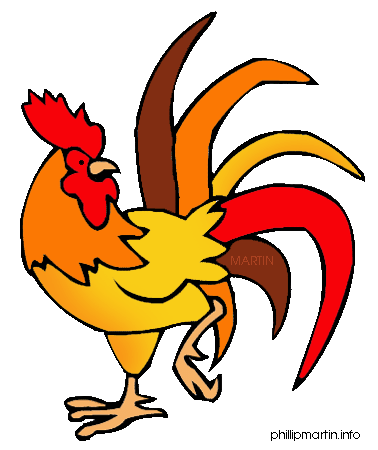 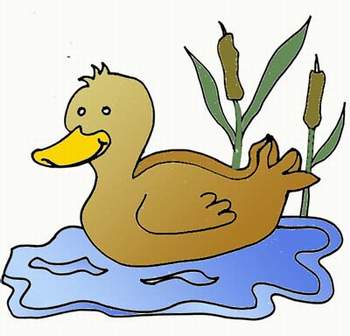 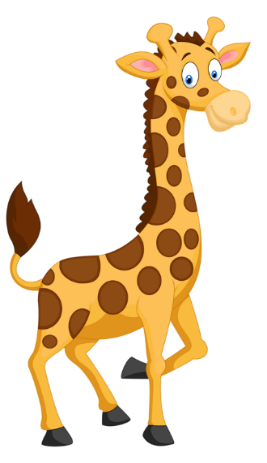 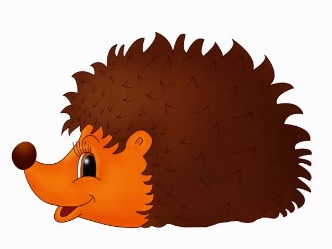 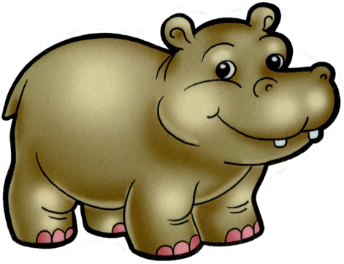 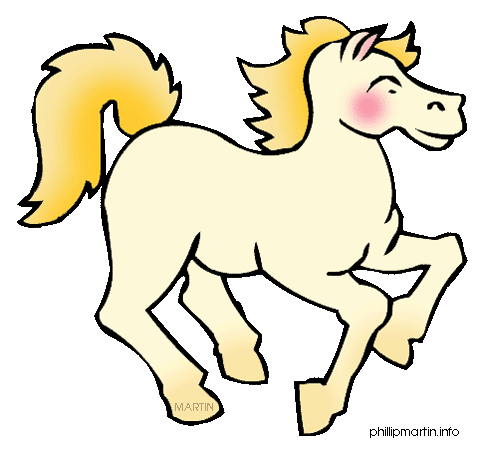 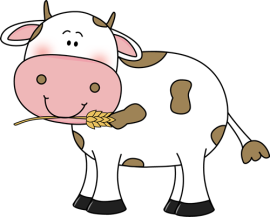 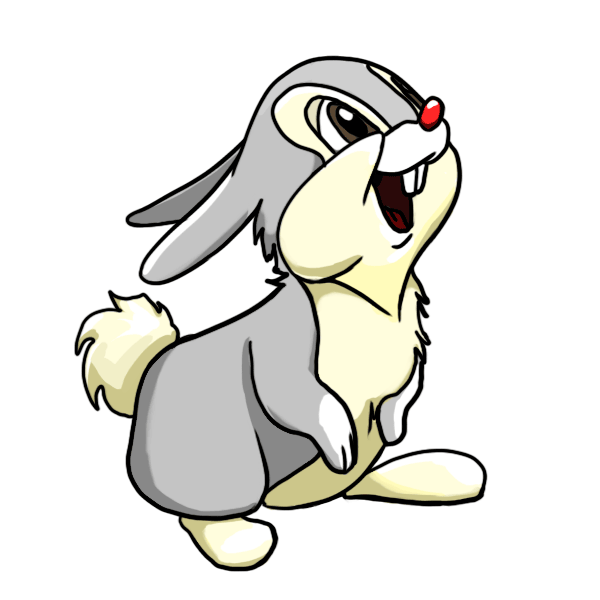 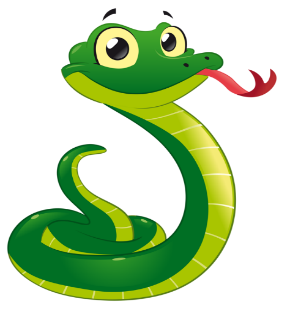 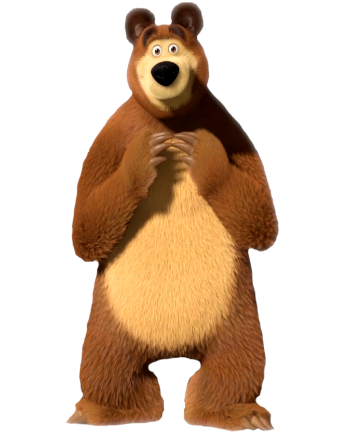 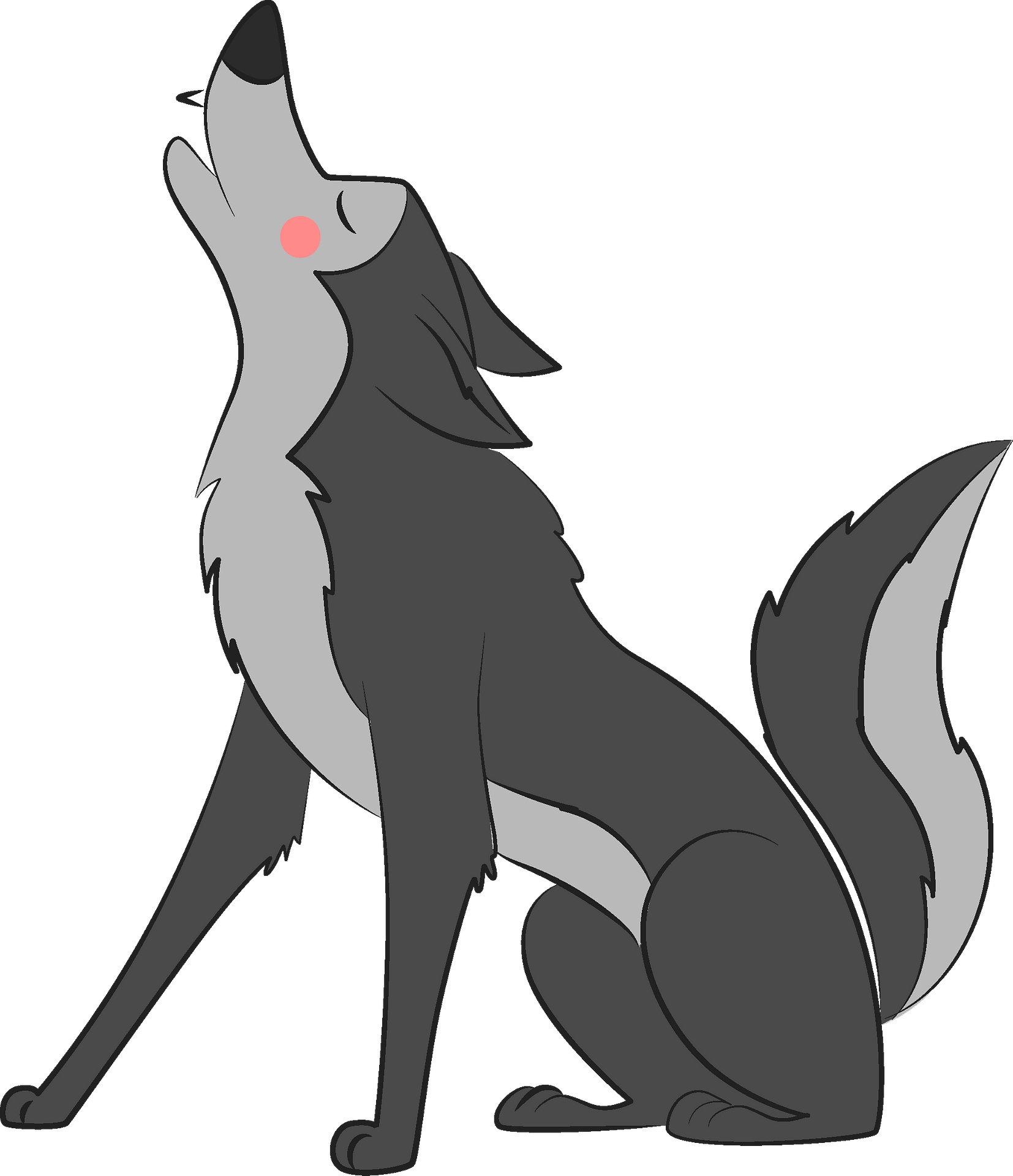 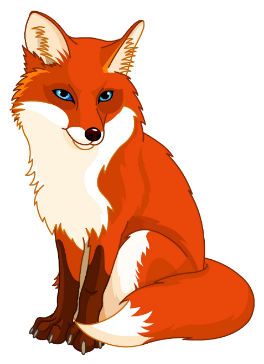 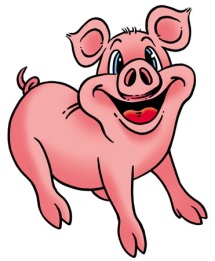 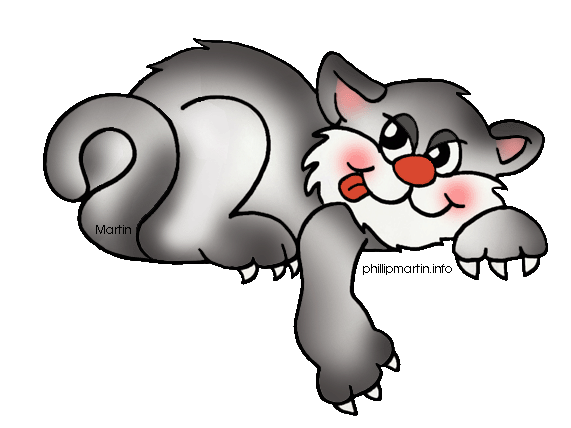 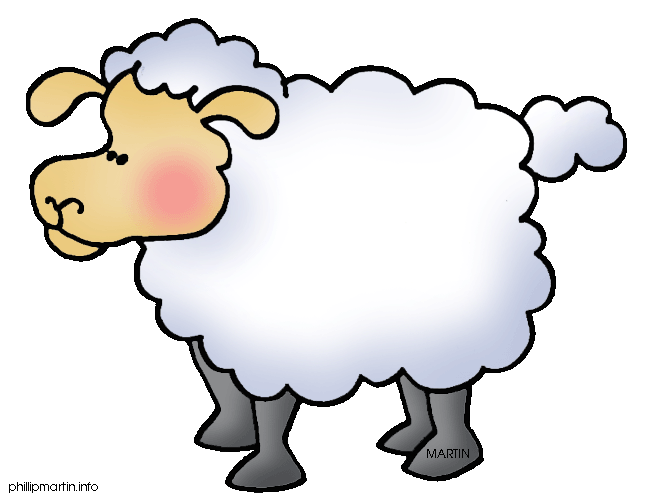 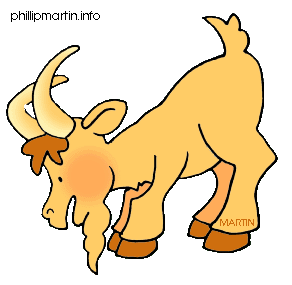 Wie ”sprechen” diese Tiere?
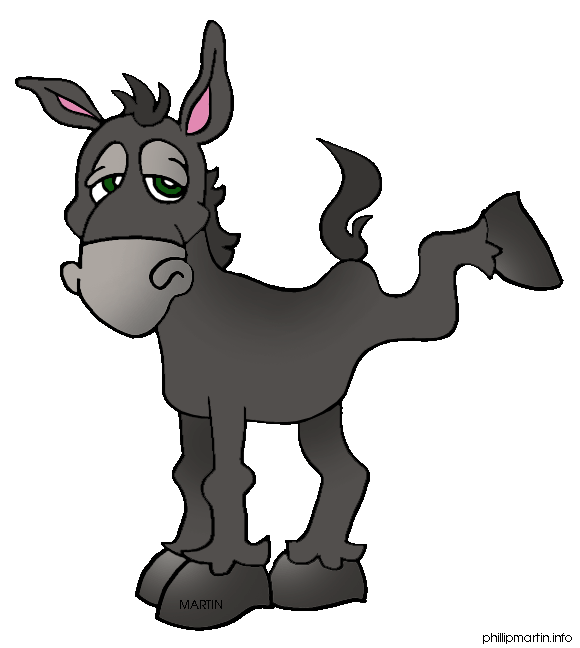 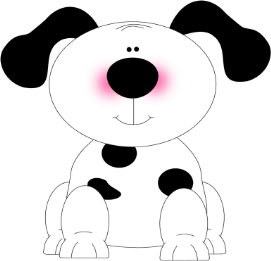 bellt
bellen
Hunde …………… / Ein Hund  ……………
 Katzen ……………/ Eine Katze …………..
 Kühe ………………/ Eine Kuh ……………
 Schweine …………/ Ein Schwein …………
 Esel ………………./ Ein Esel ………………
 Pferde ……………./ Ein Pferd ………………
 Schafe ……………/ Ein Schaf ………………
 Ziegen ……………/ Eine Ziege ……………
 Hähne ……………/ Ein Hahn ………………
 Enten ……………./ Eine Ente ………………
miaut
miauen
muht
muhen
BLÖKEN
MUHEN
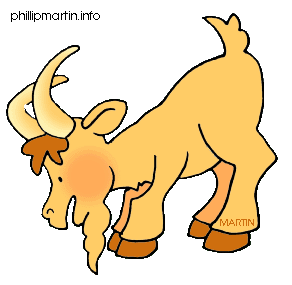 grunzt
grunzen
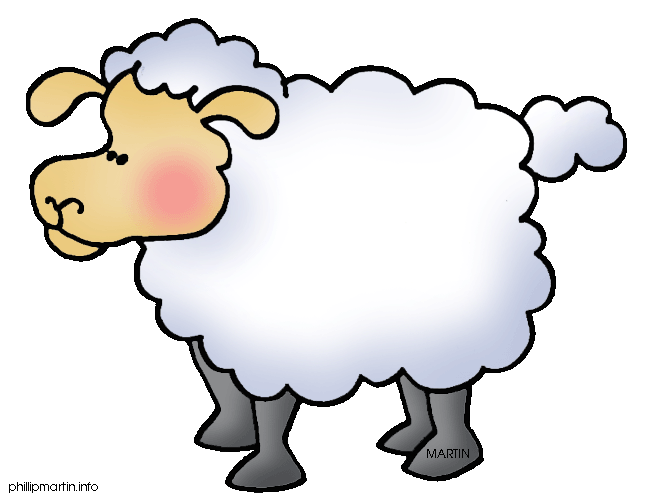 schreien
schreit
wiehern
wiehert
MIAUEN
WIEHERN
blöken
blökt
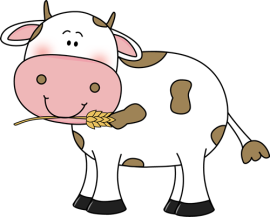 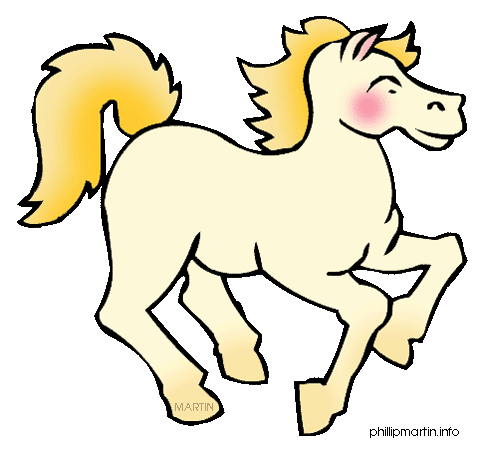 meckert
meckern
kräht
krähen
quaken
quakt
GRUNZEN
BELLEN
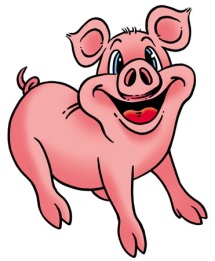 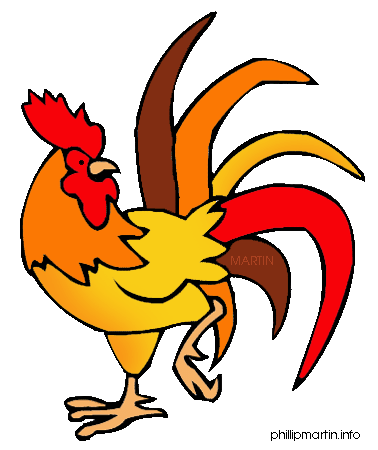 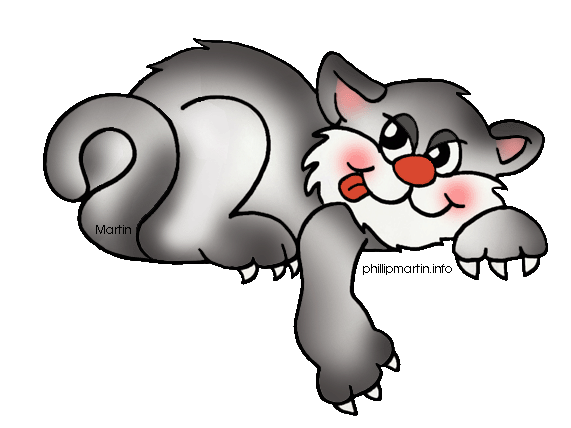 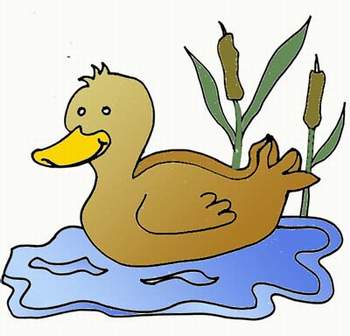 KRÄHEN
SCHREIEN
QUAKEN
MECKERN
Was ist richtig?
die Ziege
das Schwein
der Löwe
das Schaf
die Henne
Welche Tiere wohnen nicht auf einem Bauernhof?
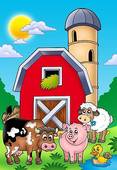 die Spinne
die Kuh
der Tiger
der Hahn
die Giraffe
der Fisch
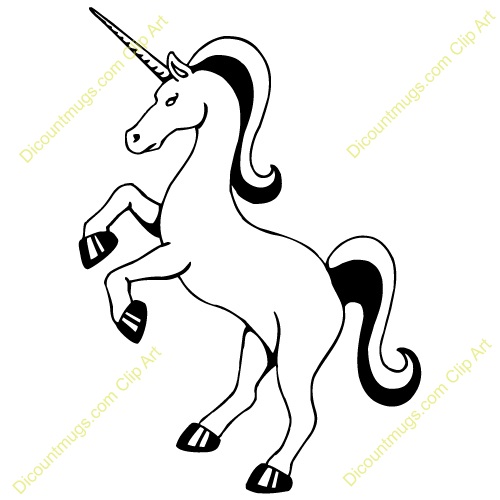 Welche Tiere haben 4 Beine?
                                          1
                                                                    2
                                                                      3
                                                                       4
Was ist richtig?
das Pferd
der Esel
der Vogel
die Schlange
die Biene
der Schmetterling
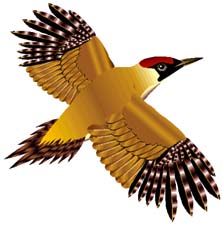 Welche Tiere können fliegen?
der Fisch
der Affe
der Wal
die Katze
das Kaninchen
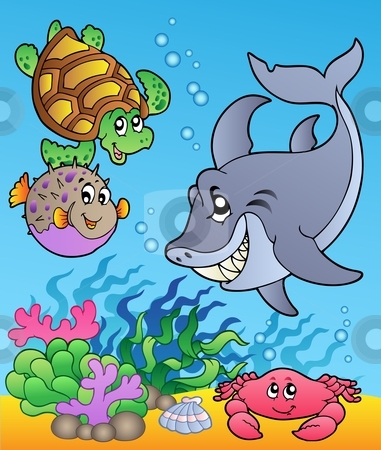 Welche Tiere leben im Wasser?
Hörverstehen
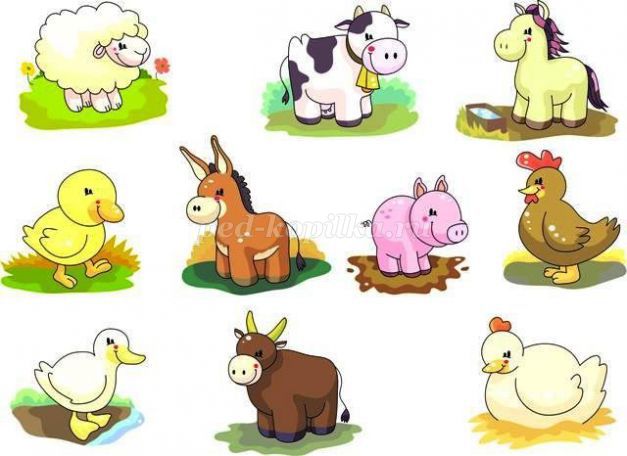 Hörverstehen
Martin
ein Hund
Black
Susi
ein Goldfisch
Flasch
Annette
Mauzi
eine Katze
Tobias
Kokoritto
ein Papagei
Florian
ein Pferd
Wind
Wir lesen den Text
S.67
Der Affe und die Uhr .
      Ein Affe fand einmal eine Uhr. Er nahm die Uhr und hängte sie um den Hals. Der Affe war froh und sagte: “Wie schön ist doch die Uhr!“  Bald nahm er sie wieder vom Hals und sagte: “Die Uhr geht zu langsam!“ Der Affe zog die Uhr auf. Nach zwei Minuten sah der Affe wieder auf die Uhr und stellte den Zeiger zurück. Nach fünf Minuten nahm der Affe die Uhr wieder in die Hand und sprach: “Die Uhr geht nicht richtig. Ich muss ihr helfen.“ Der Affe drehte die Zeiger schüttelte die Uhr. Da stand die Uhr still. Sie ging nicht mehr. Der Affe hatte sie zerbrochen. Jetzt saß der Affe da und war traurig.
Wir lernen Wörter
Wir lernen Wörter
Wir machen Übung
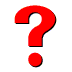 hängte
1. Der Affe nahm	 …	  und    …  	   sie um den Hals. 
Der Affe war	…	. 
Die Uhr geht  zu … . 
Der Affe stellte den Zeiger	  …	. 
Der Affe hatte die	Uhr	  …	.
die Uhr
froh
langsam.
zurück.
zerbrochen.
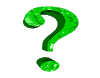 Wir lesen den Text
Der Affe und die Uhr .
      Ein Affe fand einmal eine Uhr. Er nahm die Uhr und hängte sie um den Hals. Der Affe war froh und sagte: “Wie schön ist doch die Uhr!“  Bald nahm er sie wieder vom Hals und sagte: “Die Uhr geht zu langsam!“ Der Affe zog die Uhr auf. Nach zwei Minuten sah der Affe wieder auf die Uhr und stellte den Zeiger zurück. Nach fünf Minuten nahm der Affe die Uhr wieder in die Hand und sprach: “Die Uhr geht nicht richtig. Ich muss ihr helfen.“ Der Affe drehte die Zeiger, schüttelte die Uhr. Da stand die Uhr still. Sie ging nicht mehr. Der Affe hatte sie zerbrochen. Jetzt saß der Affe da und war traurig.
Wir machen Übung
fand –                              nahm –
war –                               sagte – 
sprach –                          sah –
drehte –                          schüttelte – 
stand still –                      saß –
ging –                              hatte –
zog auf –                         
stellte zurück –
zerbrochen –
finden
nehmen
sein
sagen
sprechen
sehen
drehen
schütteln
stillstehen
sitzen
gehen
haben
aufziehen
zurückstellen
zerbrechen
Die Aufgabe für selbstständige Arbeit
Übung 1 Seite 71
  Ergänzen Sie die Sätzen!
  Übung 2 Seite 71
  Schreiben Sie die Tiernamen
 mit dem Artikel
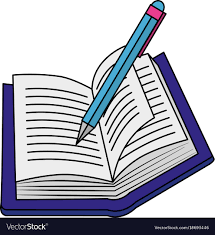 Sprichwörter
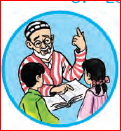 Sprichwörter
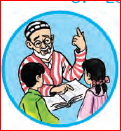 Ende der Stunde
Unsere Stunde ist zu Ende
Danke für Aufmerksamkeit!
Auf Wiedersehen!
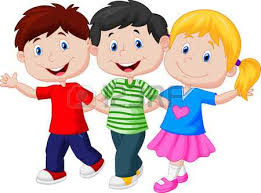